PSYCHOLOGICAL PSEUDOSCIENCE


Sheldon W. Helms
Psychological Pseudoscience
1. use of vague, contradictory, exaggerated, or un-provable claims.
2. over-reliance on confirmation.
3. lack of openness to evaluation.
4. absence of systematic processes to develop theories.
Psychological Pseudoscience
FRINGE PSYCHOLOGY

MAINSTREAM PSYCHOLOGY

BAD TEACHING AS PSEUDOSCIENCE
Psychological Pseudoscience
FRINGE PSYCHOLOGY

MAINSTREAM PSYCHOLOGY

BAD TEACHING AS PSEUDOSCIENCE
FRINGE PSYCHOLOGY
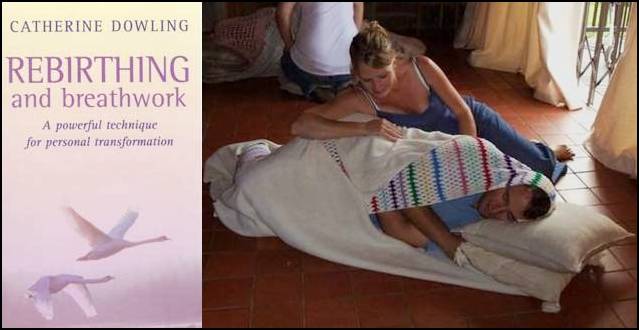 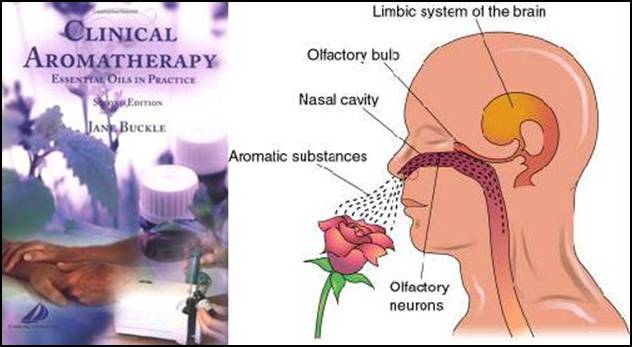 Rebirthing Therapy
Aroma-Therapy
FRINGE PSYCHOLOGY
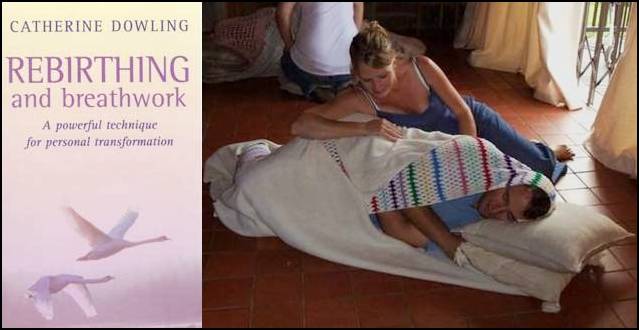 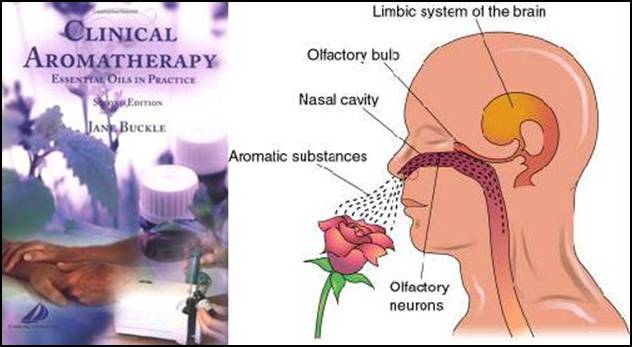 Rebirthing Therapy
Aroma-Therapy
Primal Scream
Therapy
FRINGE PSYCHOLOGY
PTSD
Posttraumatic Stress Disorder
FRINGE PSYCHOLOGY
PTSD
Posttraumatic Stress Disorder
Cognitive-Behavioral Therapy

		- Exposure
		- Cognitive Therapy
		- Anxiety Management Training
FRINGE PSYCHOLOGY
EMDR
Eye Movement Desensitization and Reprocessing
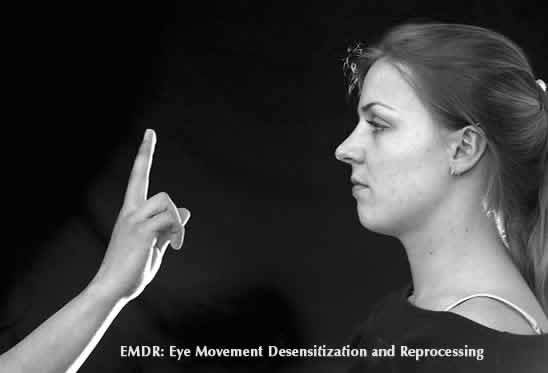 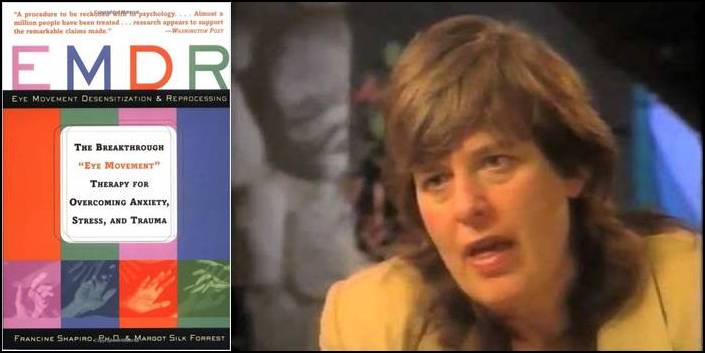 Dr. Francine Shapiro
FRINGE PSYCHOLOGY
FRINGE PSYCHOLOGY
TFT
Thought-Field Therapy
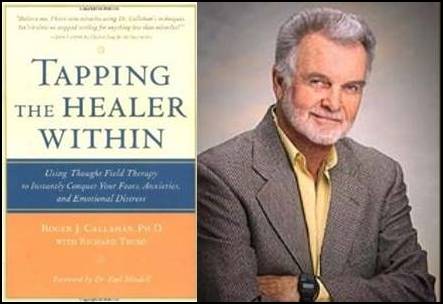 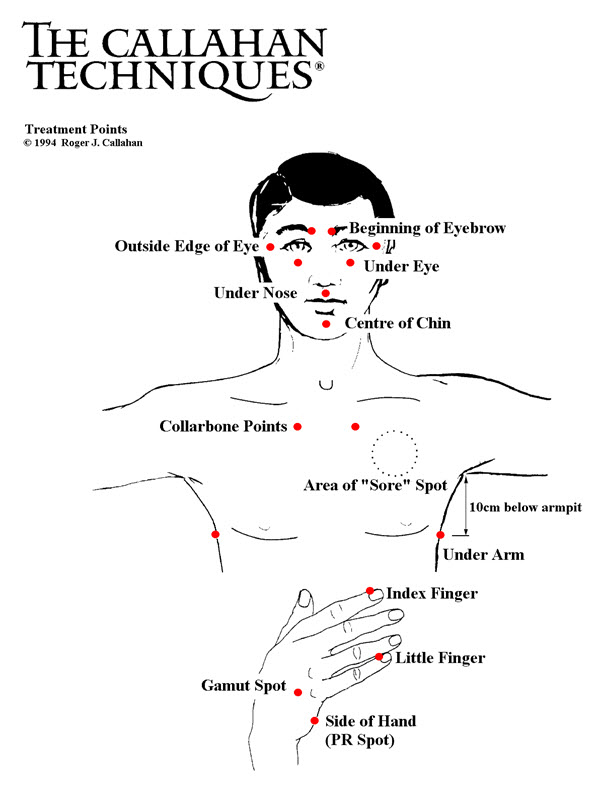 Dr. Roger Callahan
FRINGE PSYCHOLOGY
FRINGE PSYCHOLOGY
Comparison of PTSD Therapies
FRINGE PSYCHOLOGY
Comparison of PTSD Therapies
MAINSTREAM PSYCHOLOGY
MAINSTREAM PSYCHOLOGY
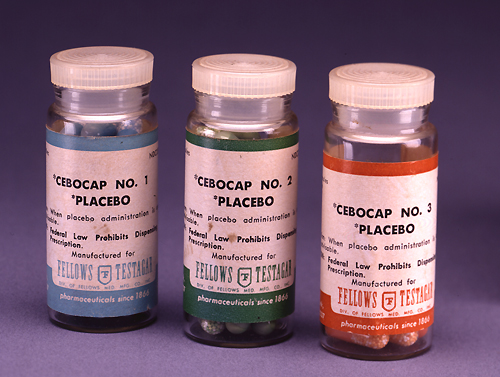 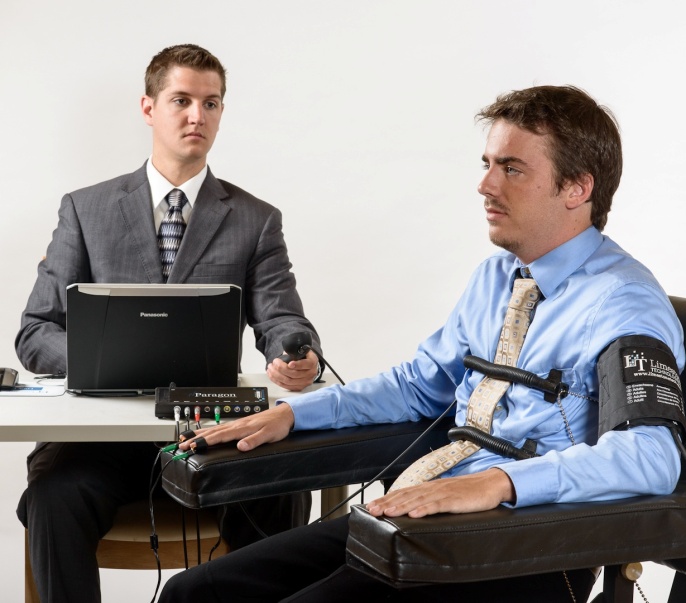 Placebo Effects
Lie Detectors
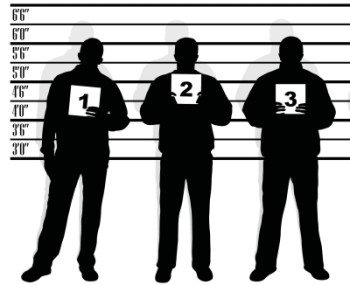 Eyewitness Testimony
MAINSTREAM PSYCHOLOGY
A.A.
Alcoholics Anonymous
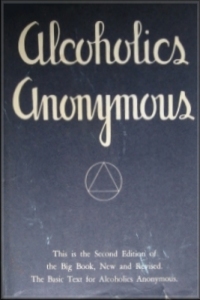 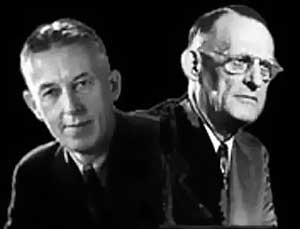 Bill Wilson & Dr. Bob Smith
The 12 Steps
Step 1: “We admitted we were powerless over alcohol, that our lives had become unmanageable.”
Step 2: “Came to believe that a Power greater than ourselves could restore us to sanity.”
Step 3: “Made a decision to turn our will and our lives over to the care of God as we understood God.”
Step 4: “Made a searching and fearless moral inventory of ourselves.”
Step 5: “Admitted to God, to ourselves, and to another human being the exact nature of our wrongs.”
Step 6: “Were entirely ready to have God remove all these defects of character.”
Step 7: “Humbly asked God to remove our shortcomings.”
Step 8: “Made a list of all persons we had harmed and became willing to make amends to them all.”
Step 9: “Made direct amends to such people wherever possible, except when to do so would injure them or others.”
Step 10: “Continued to take personal inventory, and when we were wrong promptly admitted it.”
Step 11: “Sought through prayer and meditation to improve our conscious contact with God as we understood God, praying only for knowledge of God’s will for us and the power to carry that out.”
Step 12: “Having had a spiritual awakening as the result of these steps, we tried to carry this message to other addicts and to practice these principles in all our affairs.”
The 12 Steps
Step 1: “We admitted we were powerless over alcohol, that our lives had become unmanageable.”
Step 2: “Came to believe that a Power greater than ourselves could restore us to sanity.”
Step 3: “Made a decision to turn our will and our lives over to the care of God as we understood God.”
Step 4: “Made a searching and fearless moral inventory of ourselves.”
Step 5: “Admitted to God, to ourselves, and to another human being the exact nature of our wrongs.”
Step 6: “Were entirely ready to have God remove all these defects of character.”
Step 7: “Humbly asked God to remove our shortcomings.”
Step 8: “Made a list of all persons we had harmed and became willing to make amends to them all.”
Step 9: “Made direct amends to such people wherever possible, except when to do so would injure them or others.”
Step 10: “Continued to take personal inventory, and when we were wrong promptly admitted it.”
Step 11: “Sought through prayer and meditation to improve our conscious contact with God as we understood God, praying only for knowledge of God’s will for us and the power to carry that out.”
Step 12: “Having had a spiritual awakening as the result of these steps, we tried to carry this message to other addicts and to practice these principles in all our affairs.”
The 5 C’s (Oxford Group)
1. Confidence: the new person must have confidence in you and know you will keep his secrets.

2. Confession: honesty about the real state of a person’s life.

3. Conviction: admit the seriousness of his sin, and the need to be free of it.

4. Conversion: the process must be of the person’s own free will in the decision to surrender to God.

5. Continuance: you are responsible as a Life Changer to help the new person become all that God wants him to be.
The 12 Steps
Step 1: “We admitted we were powerless over alcohol, that our lives had become unmanageable.”
Step 2: “Came to believe that a Power greater than ourselves could restore us to sanity.”
Step 3: “Made a decision to turn our will and our lives over to the care of God as we understood God.”
Step 4: “Made a searching and fearless moral inventory of ourselves.”
Step 5: “Admitted to God, to ourselves, and to another human being the exact nature of our wrongs.”
Step 6: “Were entirely ready to have God remove all these defects of character.”
Step 7: “Humbly asked God to remove our shortcomings.”
Step 8: “Made a list of all persons we had harmed and became willing to make amends to them all.”
Step 9: “Made direct amends to such people wherever possible, except when to do so would injure them or others.”
Step 10: “Continued to take personal inventory, and when we were wrong promptly admitted it.”
Step 11: “Sought through prayer and meditation to improve our conscious contact with God as we understood God, praying only for knowledge of God’s will for us and the power to carry that out.”
Step 12: “Having had a spiritual awakening as the result of these steps, we tried to carry this message to other addicts and to practice these principles in all our affairs.”
Research on A.A.
Smith (1985, 1986)

78 women (79%)
137 men (61%)
Control group (3%, 5%)

Later evaluation found that A.A. wasn’t the only treatment subjects received.


------------------------------------------------------------------------------------------------------------------------------
Smith, D. I. (1986). Evaluation of a residential AA program for women. Alcohol 
        and Alcoholism, 20, 315-327.
Smith, D. I. (1985). Evaluation of a residential AA program. International  
       Journal of the  Addictions, 21, 33-49.
Research on A.A.
Toningan, et al. (2000)

Positive treatment outcome was significantly tied to a single factor:
 
	- “clients’ ratings of the conceptual and 
	spiritual underpinnings of A.A.”



------------------------------------------------------------------------------------------------------------------------------
Toningan, J. W., Miller, W. R, & Connors, G. J. (2000). Project MATCH client impressions 
         about Alcoholics Anonymous: Measurement issues and relationship to treatment 
         outcomes. Alcoholism Treatment Quarterly, 18, 25-41.
Research on A.A.
BAD TEACHING
BAD TEACHING
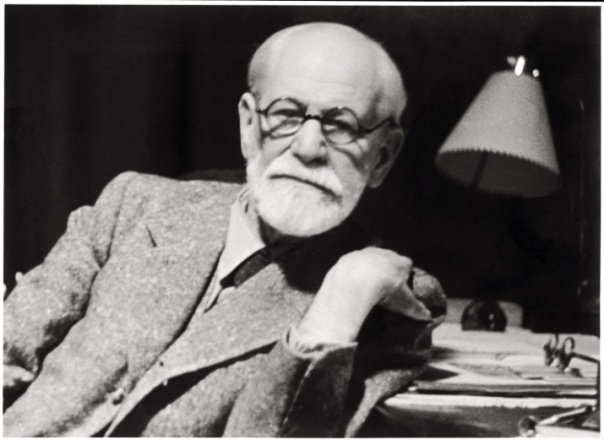 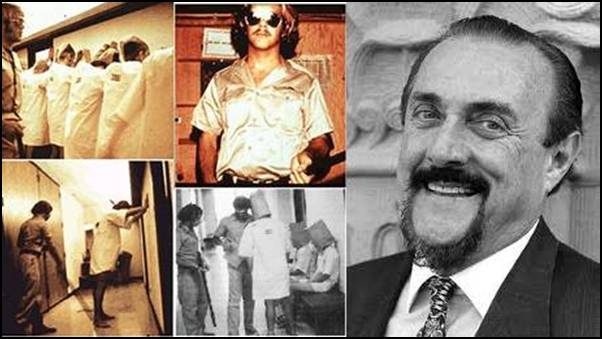 Stanford Prison Study
Sigmund Freud
BAD TEACHING
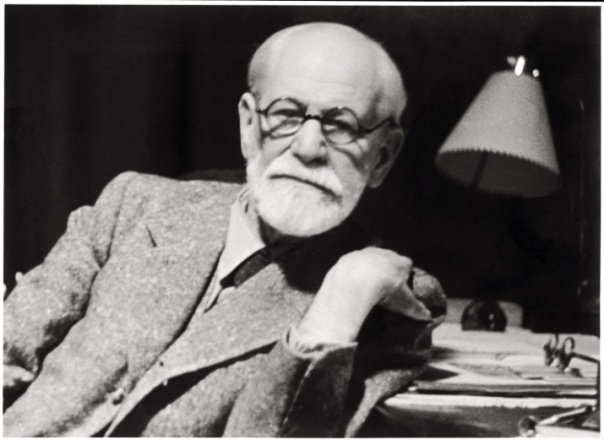 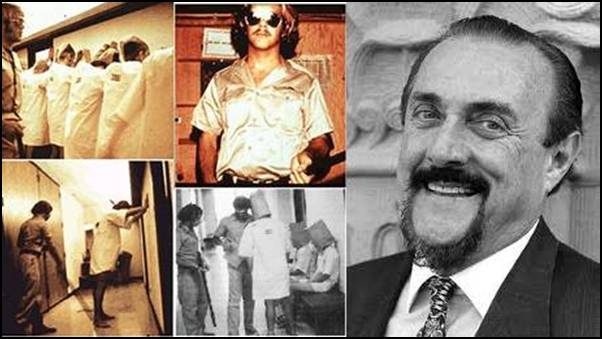 Stanford Prison Study
Sigmund Freud
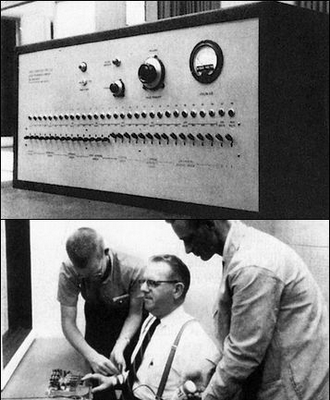 Milgram Obedience Study
Milgram Obedience Study
2005 Survey of Psych Teachers
Sample of high school and college psychology teachers.
N = 150

“Milgram showed that it is relatively easy to get people to obey orders to hurt someone.” (53% said true)

“Milgram showed that most people have an inherent ‘bad side’ that can lead them to dangerous behaviors.” (24% said true)
In fact, Milgram’s study showed something quite different.
Findings from Milgram Studies
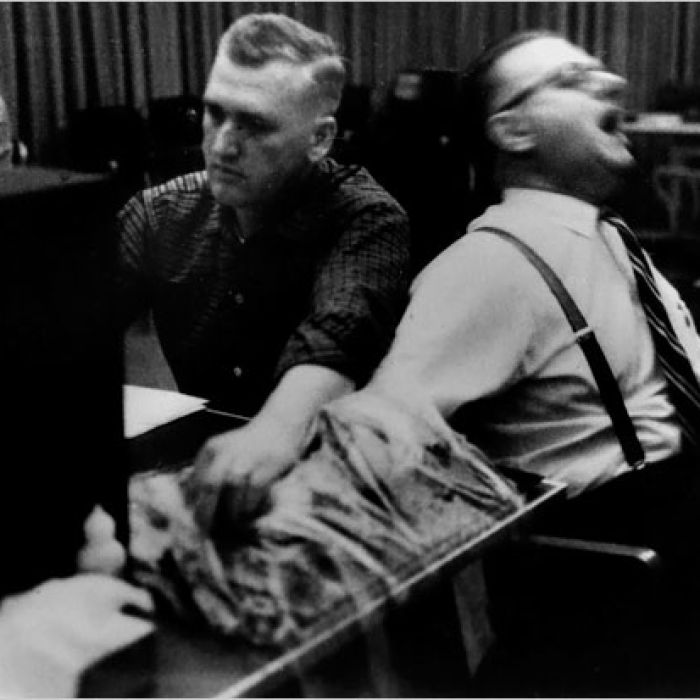 Experimental Environment:

1. Learner in another room, can hear him. (65%)

2. Learner in another room, can’t hear him. (75%)

3. Learner in same room, within a few feet. (40%)

4. Learner in same room, using shock plate. (30%)
Findings from Milgram Studies
Group Dynamics:

In a group of Confederates who began to disagree about whether to follow the orders, obedience dropped to 10%.

Proximity of Authority:

- orders given by phone, 20%
- orders given on tape recorder, 18%

Consistency of Authority:
When two authority figures gave conflicting orders, obedience fell to 0%.
THANK YOU!
(Insert witty, thoughtful ending here.)
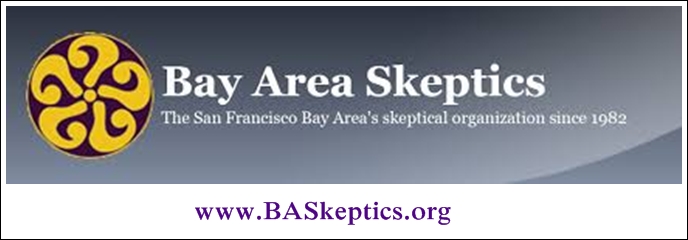 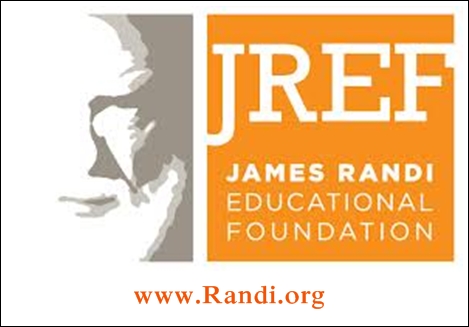 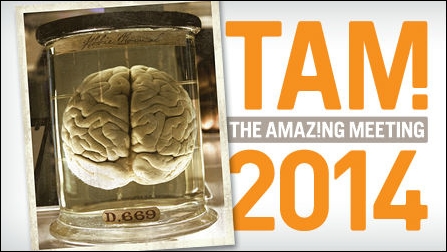 www.SheldonHelms.com